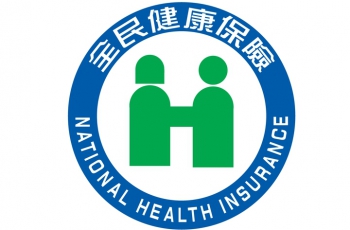 全民健康保險居家醫療照護整合計畫簡介
健保署中區業務組
105年3月24日
報告大綱
1.居家醫療推動歷程
2.居家醫療照護整合計畫簡介
3.申請表單
4.問答集
2
法源
全民健康保險法
第1條「本保險為強制性之社會保險，於保險對象在保險有效期間，發生疾病、傷害、生育事故時，依本法規定給與保險給付。」
第41條第1項「醫療服務給付項目及支付標準，由保險人與相關機關、專家學者、被保險人、雇主及保險醫事服務提供者等代表共同擬訂，報主管機關核定發布。」
第60條「本保險每年度醫療給付費用總額，由主管機關於年度開始六個月前擬訂其 範圍，經諮詢健保會後，報行政院核定。」
3
健保居家醫療照護實施目的
提升行動不便患者之醫療照護可近性。

提供居家醫療替代住院，以降低不必要之社會性住院。

提供病情穩定患者出院回歸至社區生活。

提供末期病患居家安寧療護，幫助病人在家善終。
4
推動歷程
5
「居家醫療照護整合計畫」簡介
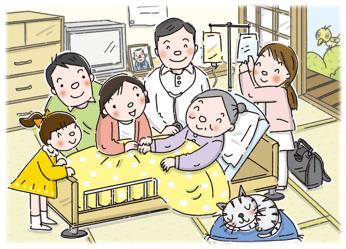 6
現行居家醫療照護服務模式
居家醫療試辦計畫
院所
照護對象
一般居家照護
院所
呼吸器居家照護
院所
安寧居家療護
院所
……
7
整合居家醫療照護服務模式
照護三階段
住院病患
整合性照護團隊
出院準備服務
連結轉介
轉介單位
在宅\社區民眾
衛生所
照管中心
家醫群
醫院
連結轉介
……
目的：改善不同類型居家醫療照護片段式的服務模式，
提供病患整合性之全人照護
8
可併行提供
現行4方案
整合3照護階段
個案管理費-論人
9
整合性照護團隊之組成
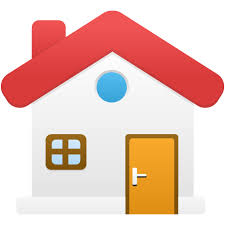 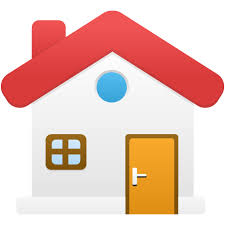 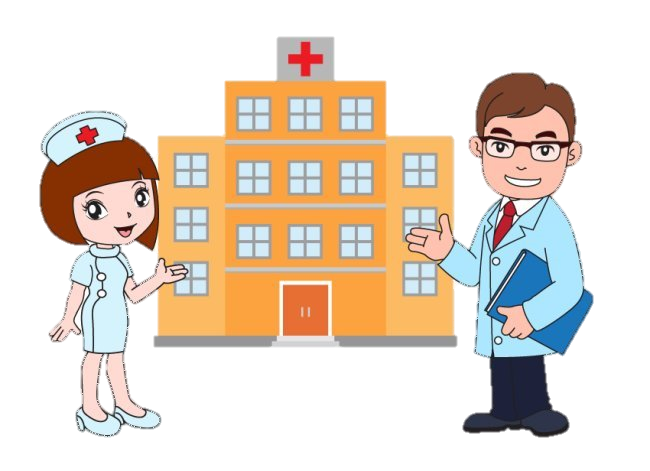 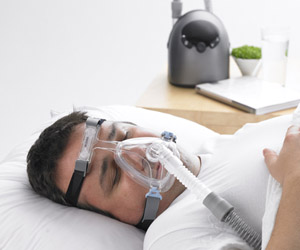 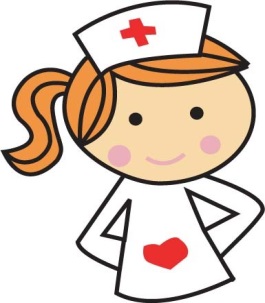 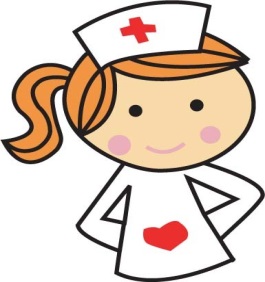 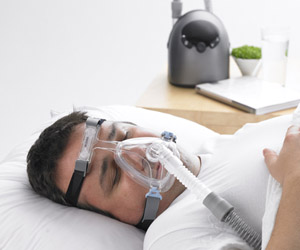 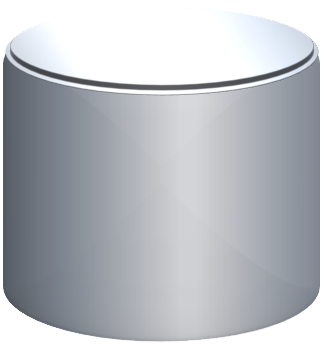 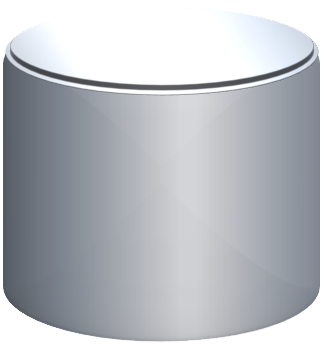 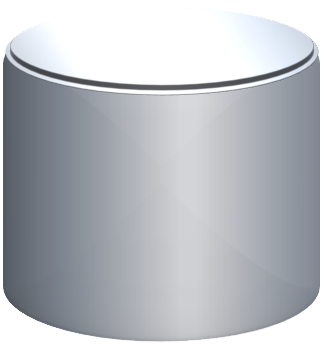 居家醫療、重度居家醫療(一般居護)、安寧療護
居家醫療、重度居家醫療(一般居護及呼吸居護)、安寧療護
由單一院所提供 3照護階段服務
整合方向與重點1/2
將4項個別收案之服務，整合為3照護階段：收案期間可視病情變化彈性調整照護階段，無須結案後重新收案。

須組成整合性照護團隊：提供含括3照護階段居家醫療服務，及團隊內、外轉診服務。

放寬收案條件：居住於住家(不含照護機構)，且經醫師評估有明確醫療需求，外出就醫不便患者。
11
[Speaker Notes: 刪除中低收入戶、身心障礙類別與等級、罹患罕見疾病等條件限制。]
整合方向與重點2/2
照護期間、照護內容與訪視頻率由醫師專業評估決定。
增加個案管理費：以強化個案健康管理及24小時電話諮詢服務。
支付原則朝一致性規劃：
人員訪視費採論次計酬
呼吸器使用採論日計酬
藥費與藥事服務費核實
檢驗(查)費核實
建立品質監測指標：如住院率、急診率等。
12
預算來源
13
服務提供者資格
14
服務區域
15
16
收案審核與照護期間
17
訪視頻率
18
個案管理機制
申請收案之特約醫事服務機構應負責提供個案健康管理及24小時電話諮詢服務，惟前述服務可由照護團隊合作提供。
每名照護對象每年支付600點，按月比例支付，由保險人於年度結束後計算支付給收案之特約醫事服務機構。
19
每月訪視次數上限
以現制合理量換算成權重計算(換算後安寧療護階段之醫師訪視權值為4、護理訪視權值為2.2) 。
為確保照護品質，本計畫與現制之專業人員訪視次數人次歸戶合併計算。
醫事人員合理量權重計算案例
例如：甲醫師訪視居家照護階段個案70次、安寧療護階段個案3次，當月服務人次為82人次(70*1+3*4)；乙護理師訪視重度居家醫療個案60次，安寧療護階段個案10次，當月服務人次為82人次(60*1+10*2.2)。
依各照護階段權重計算，超過的部分不予支付訪視費用。
為確保照護品質，各類人員執行本計畫之每月服務人次上限，與執行醫療服務支付標準第五部第一章居家照護及第三章安寧居家療護，以及呼吸器依賴患者整合性照護計畫之服務人次歸戶合併計算。
費用申報1/2
費用申報2/2
23
[Speaker Notes: Q&A
本計畫之醫療費用由提供服務之院所於業務範圍內申報，因此醫師訪視、藥品、檢驗(查)費由醫師執業院所申報，
護理訪視、特殊材料等由護理機構申報。
考量分區業務組管理需要，支援照護對象主治醫師、主責護理師之醫事人員訪視費，應由主治醫師、主責護理師執業院所申報費用。

＊藥費、藥事服務費、檢驗費由提供服務之特約醫事服務機構依規定申報，不得由護理機構申報。
＊醫師訪視費由專任或兼任之特約醫院或診所申報，護理人員、呼吸治療人員或其他專業人員亦同。
＊個案管理費由保險人於年度結束後計算並支付收案之特約醫事服務機構收案者，未滿一年，按月比例支付。年度間由2家以上特約醫事服務機構收案者，如於同一月份結案並重新收案，當月個案管理費，不論實際收案天數，支付首家結案機構及最終收案機構各50%。

審查原則：依西醫其他專案方式抽審。]
部分負擔計收1/2
依健保法第43條居家照護規定，以醫療費用5%計收。
藥品依門診藥品部分負擔規定計收。
24
部分負擔計收2/2
25
監測指標
每人每年門診就醫次數
每人每年住院天數
住院率
急診率
住院個案出院後14日內再住院率
26
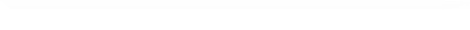 申請參與計畫程序
近2年無特管辦法第38-40條違規情事、團隊組成完整性、申請文件齊備等
須能提供3階段居家醫療照護
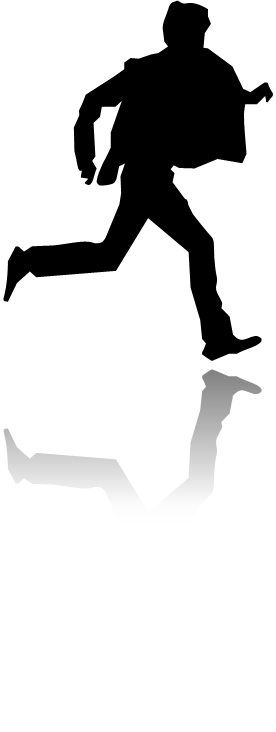 組成醫療團隊
主責機構提出參與申請書
分區業務組審核參與資格
須檢附具體之照護團隊內、外轉診服務計畫與後送機制
其他
提供健保居家醫療照護時，得併行提供健保代辦之醫療服務(如預防保健等)。

計畫施行期間，與健保原有居家醫療照護服務雙軌併行；計畫分二期逐步整合與推廣，每期3年，期滿應評估全面導入。

為鼓勵診所參與，105年度家醫計畫中各醫療群內提供全民健康保險居家醫療照護整合計畫服務，即加分5%。
28
申請表單
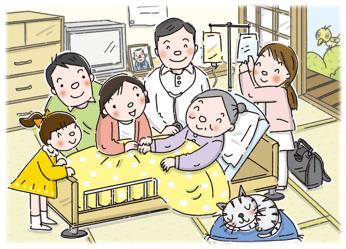 參與「全民健康保險居家醫療照護整合計畫」申請書
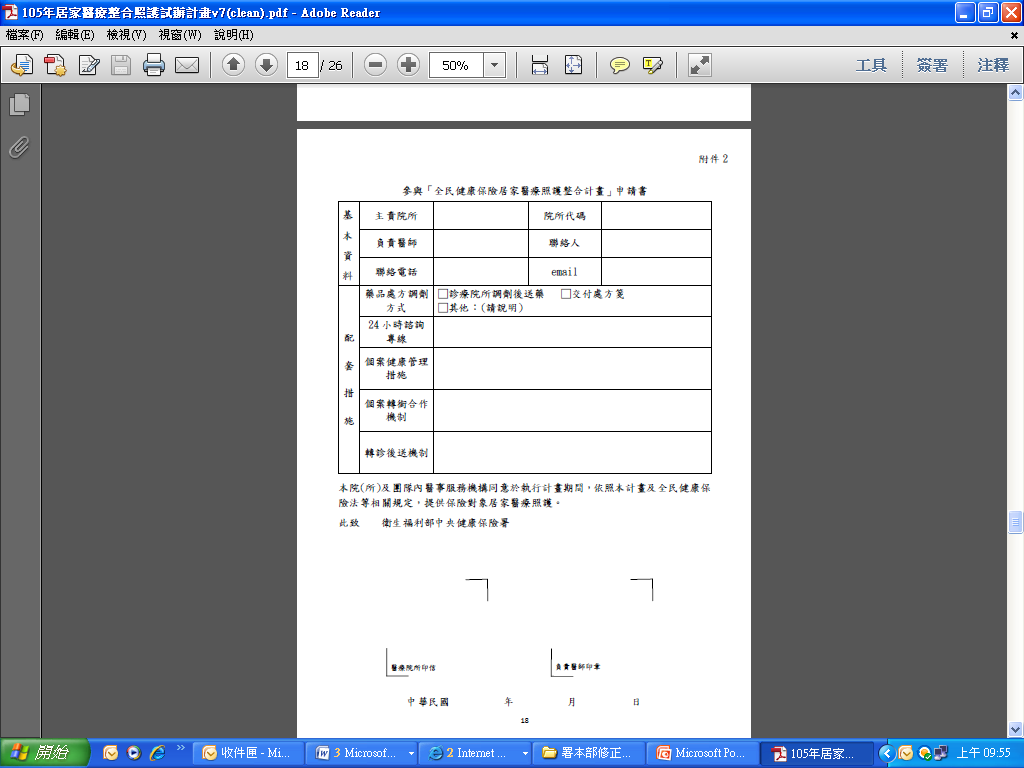 [Speaker Notes: 此為附件2]
居家醫療照護團隊組成清單
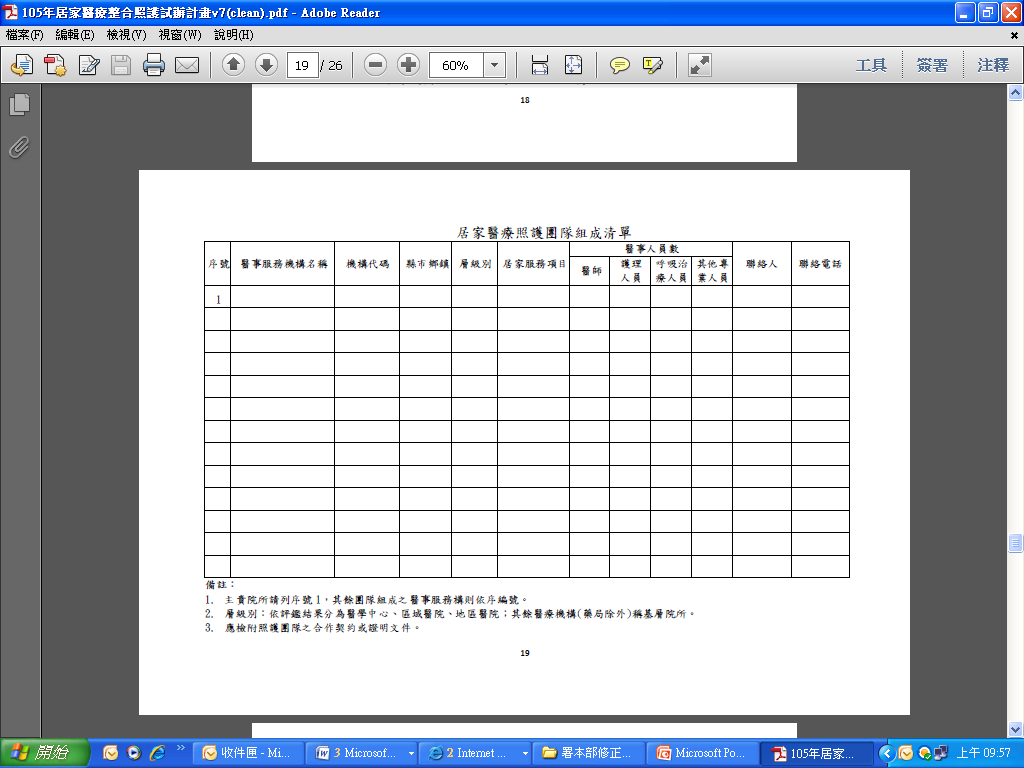 全民健康保險居家醫療照護整合計畫收案申請書
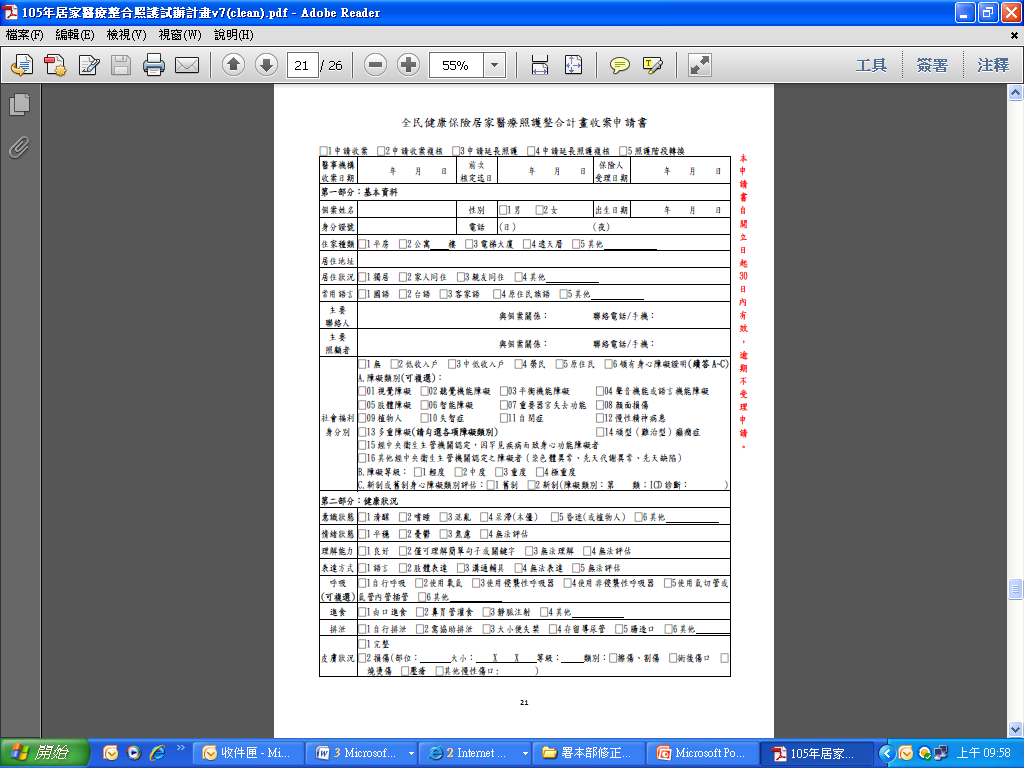 聯絡窗口
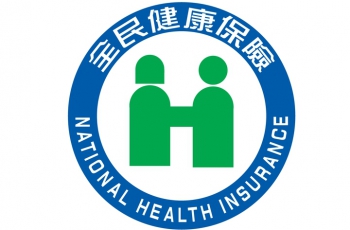 敬請指教